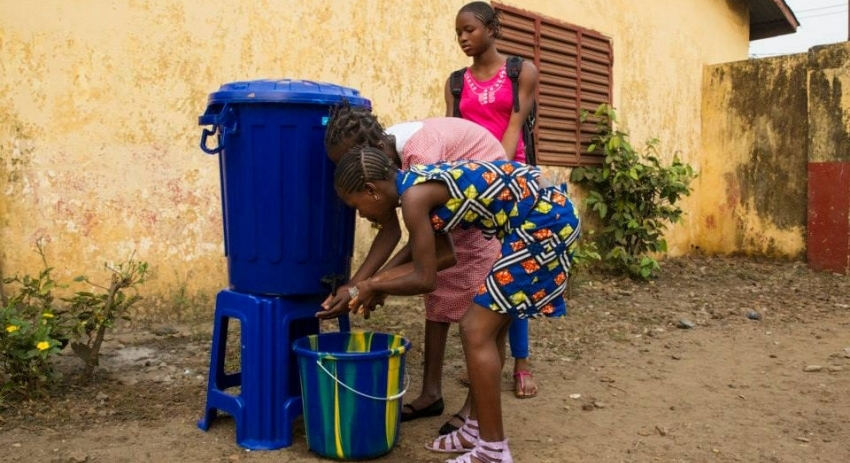 UN Observances


World Water 
Day


22 March
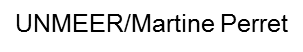 [Speaker Notes: Western Australian Curriculum Links - Content: Year 7, 8, 9 and 10 Geography; Cross-curriculum Priority – Sustainability; General Capabilities: Critical and Creative Thinking; Values: Environmental Responsibility.
Teacher Notes:
This resource has also been designed to support UN Observances in schools and their communities. 
Source:
http://www.un.org/en/events/waterday/]
Publication Details:

This resource has been prepared by Rees D. Barrett, School Programs Coordinator, UNAAWA. 

Feedback from teachers will be gratefully received and used in the review of this resource. 

© 2016 United Nations Association of Australia – WA Division.
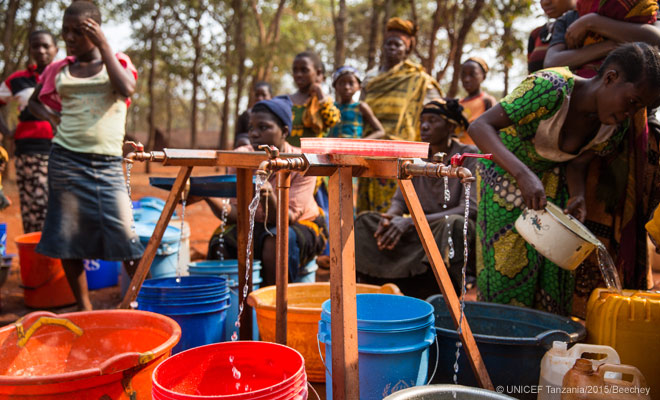 [Speaker Notes: First approved July 2015 (v1.1), reviewed March 2016 (v2.1), next review by July 2017
Photo Source:
http://www.unicef.org/]
World Water Day
International World Water Day is held annually as a means of focusing attention on the importance of freshwater and promoting the sustainable management of water resources.
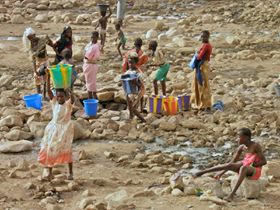 [UN Photo]
[Speaker Notes: Photo Source:
http://www.unwater.org/]
Water and Sustainability
World Water Day was first held 22 March 1993.

Why is clean, freshwater vital for sustainable development?
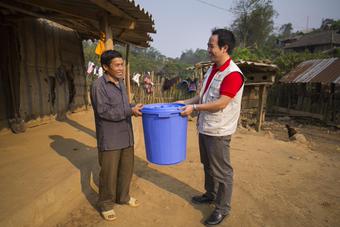 [UN Photo]
[Speaker Notes: Photo: 
2014 World Water Day – distribution of clean water containers to 205 minority households in Vietnam. 
Photo Source:
https://twitter.com/SPVietnam/status/577767621275205634/photo/1]
Water and food supply

Experts estimate it takes 15 000 litres of water to produce two steaks.
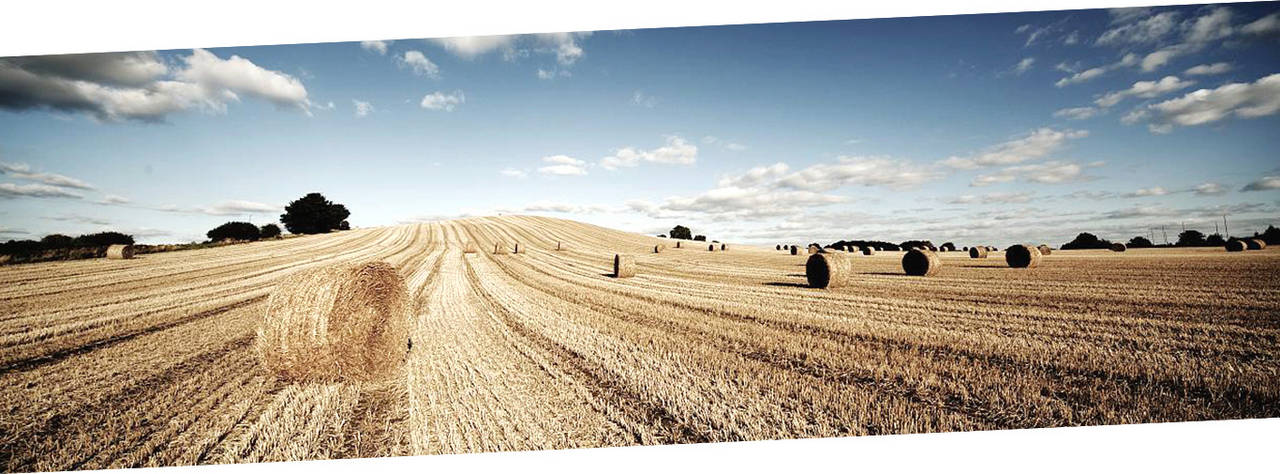 [UN Photo]
Water and energy

Water is a source of renewable energy.
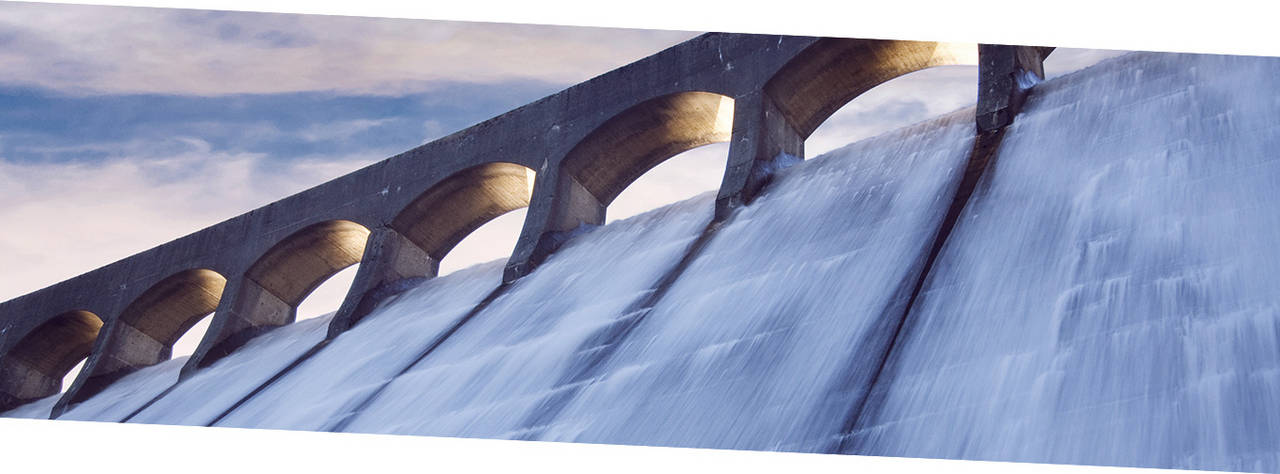 [UN Photo]
Water and industry

More water is needed to manufacture a car than to fill a swimming pool.
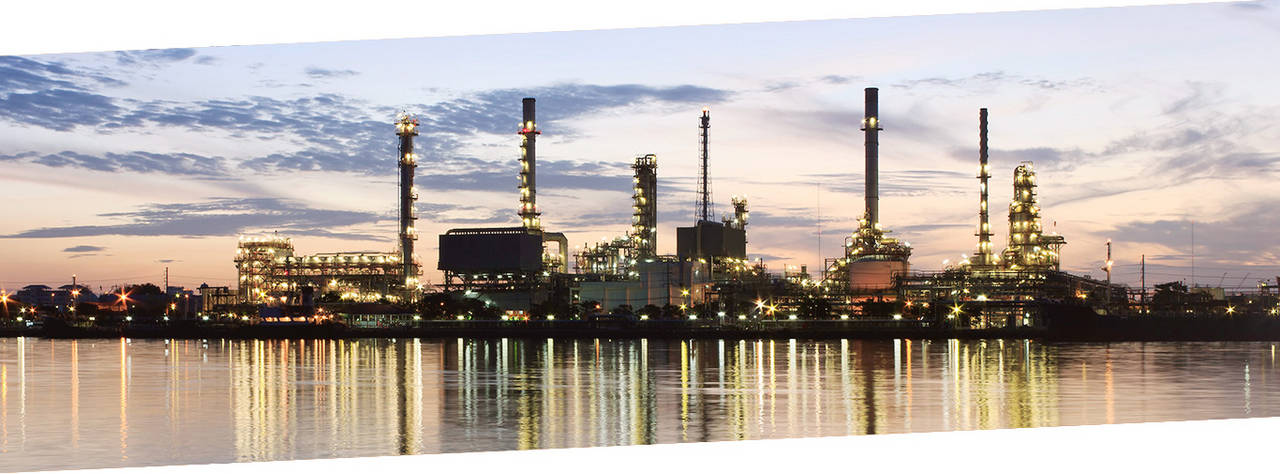 [UN Photo]
Water is vital for cities

Every week another million people move into cities. They all need access to water.
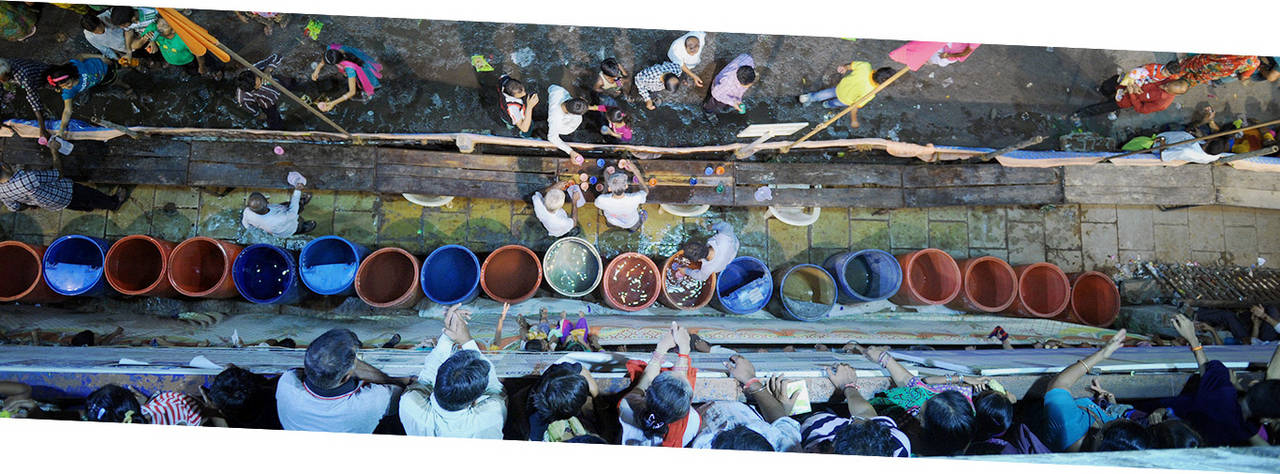 [UN Photo]
Freshwater access
An estimated 750 million people do not have access to an improved water supply.

This affects the health of people – especially women and children.
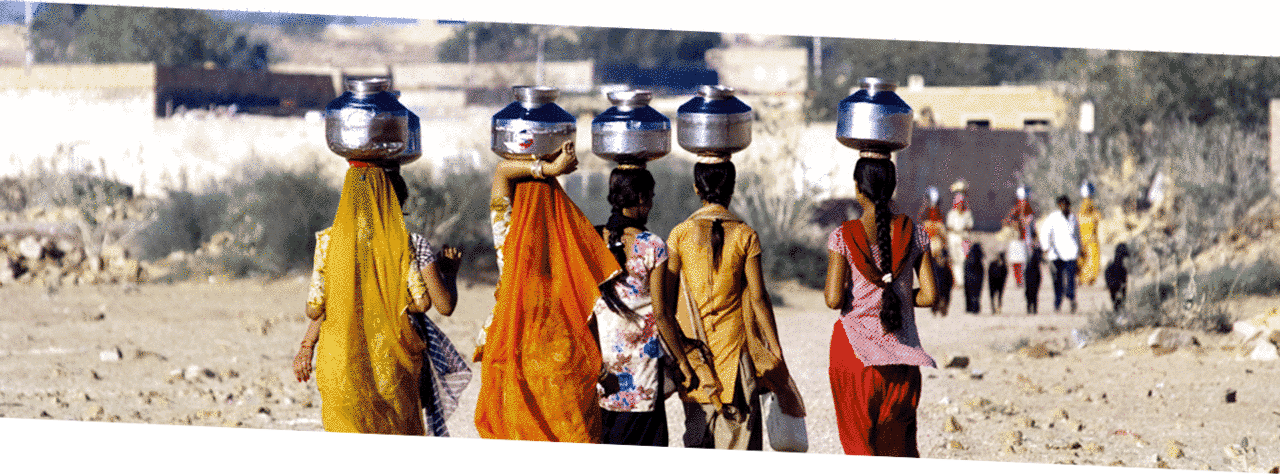 [UN Photo]
Freshwater access
These people spend significant time collecting water from natural sources.
Lack of fresh water affects the health of people – especially women and children.
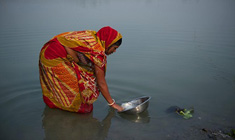 A woman washes a pot in a river, Dhaka District, Bangla Desh.
[UNICEF Photo]
[Speaker Notes: Photo Source:
http://www.unicef.org/]
Water and Sanitation
Some 2.5 billion people do not have access to improved sanitation - a major factor affecting health.
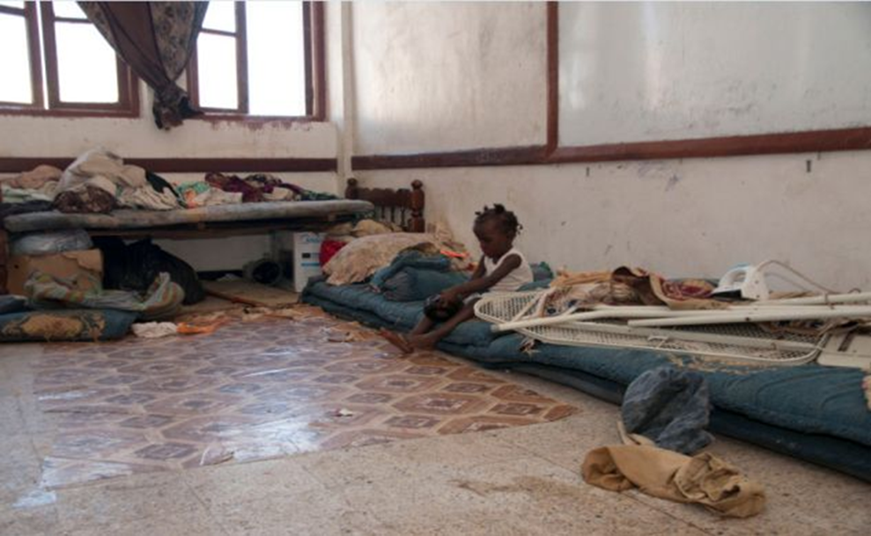 [UN Photo]
UN World Water Development Report 2015

The report estimates that by 2030 the world will have 40% less water than its people need – unless we improve the way we manage this precious resource.
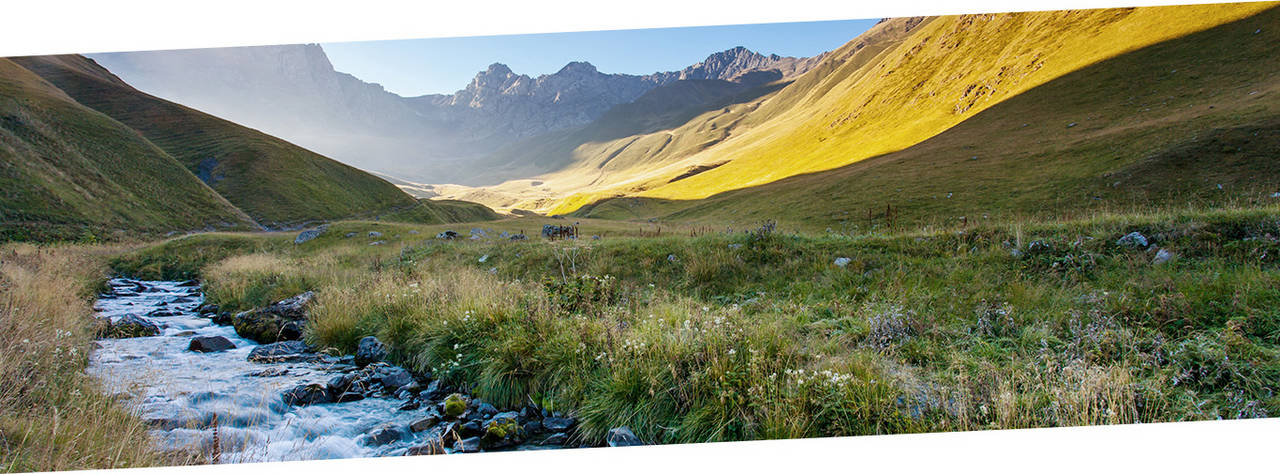 [UN Photo]
Water and Climate Change

Global warming is also predicted to increase water scarcity in some parts of the world and increase flooding in other parts.
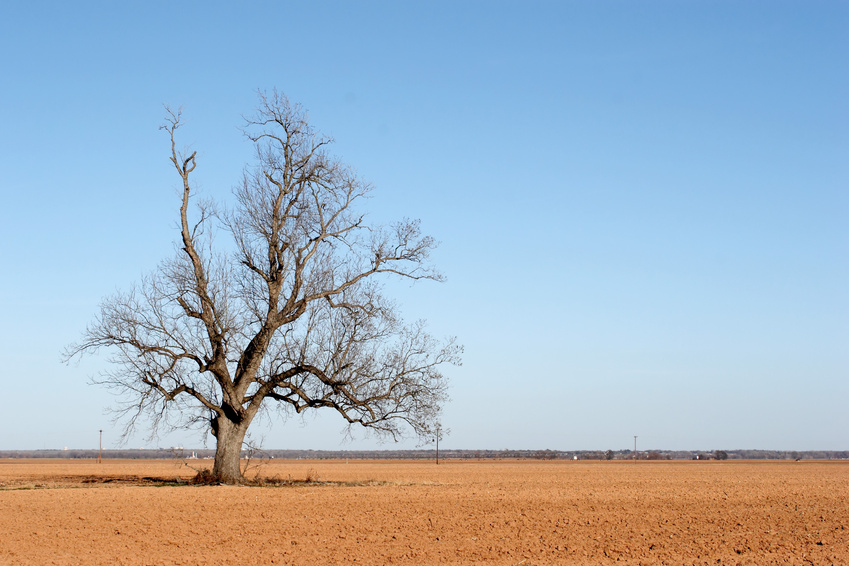 [UN Photo]
Sustainable Development Goal

Universal action - came into force 1 Jan 2016

17 goals to transform the world by 2030

Goal # 6 Ensure access of all people to clean water and sanitation

8 targets to be closely monitored

Progress achieved (1990 – 2015 Millennium Development Goals) global population with access to improved drinking water 76% to 91%
[UN Photo]
[Speaker Notes: For Further Information:
http://www.un.org/sustainabledevelopment/water-and-sanitation/]
Think Global - Act Local

International cooperation, new ideas and action will help to make the world water-wise.

For example, Rajendra Singh (pictured) won the 2015 Stockholm Water Prize for his ideas and actions to improve water supply in rural India.
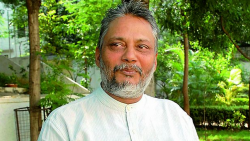 [UN Photo]
Think Global - Act Local
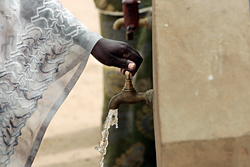 Clean drinking water runs freely from a communal water point in Ndombil, Senegal. 
[UN Photo]
What will you do to mark World Water Day?
[Speaker Notes: Photo Source:
http://www.un.org/en/globalissues/briefingpapers/mdgs/index.shtml]